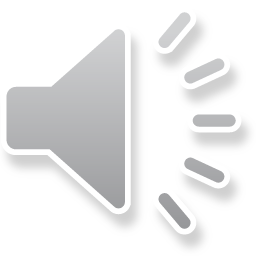 Understand, measure and calculate perimeters.
Choose a book.If you were to measure the distance around the sides of this book, how long do you think that distance would be?
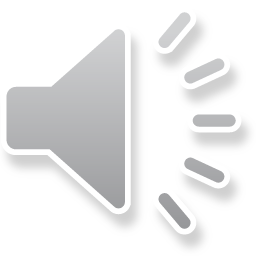 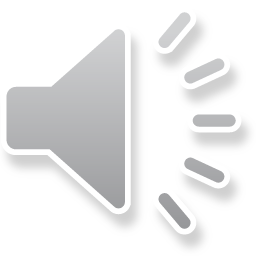 The Magic Frog
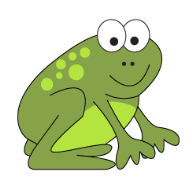 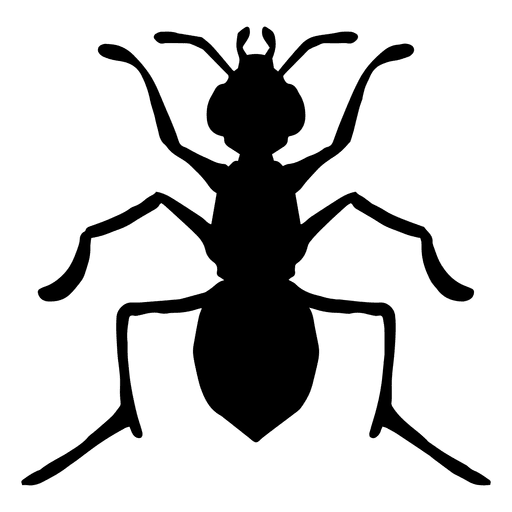 We call the distance around the sides of a 2-D shape its perimeter.
By A.A.Jumper
Let’s look at how we can measure perimeter...
1
Year 3
Understand, measure and calculate perimeters.
The most accurate way to measure each side iswith a ruler.
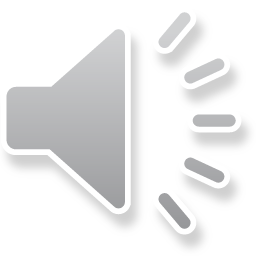 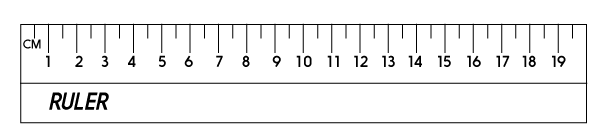 Top = 12cm
The Magic Frog
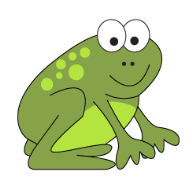 Left = 10cm
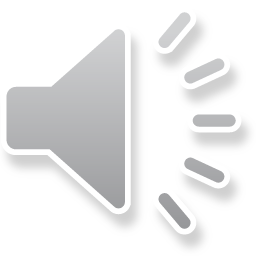 Right = 10cm
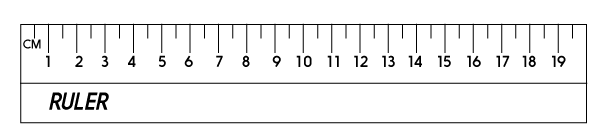 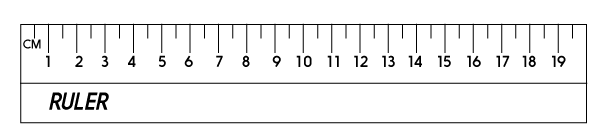 By A.A.Jumper
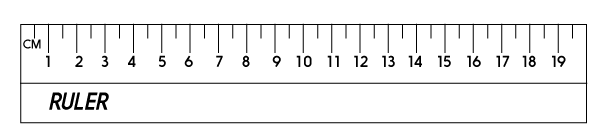 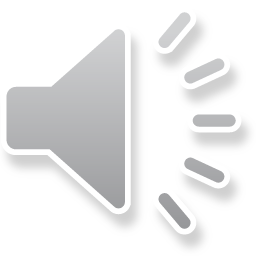 44cm
12cm + 10cm + 12cm + 10cm = ?
Bottom = 12cm
Add the 4 lengths to find the perimeter…
2
Year 3
Understand, measure and calculate perimeters.
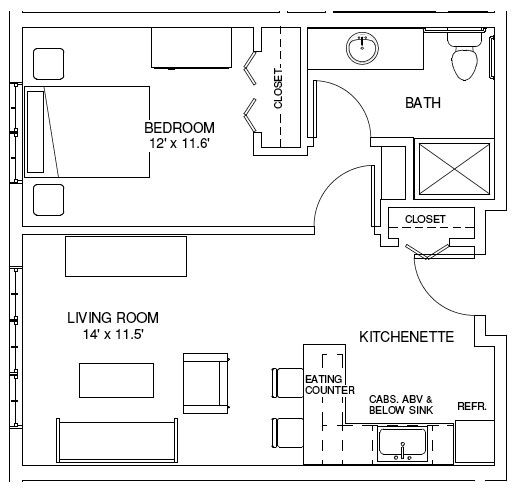 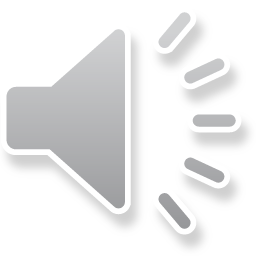 If you were to find the perimeter of your bedroom, what do you think that might be?
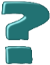 Would you use millimetres, centimetres or metres?
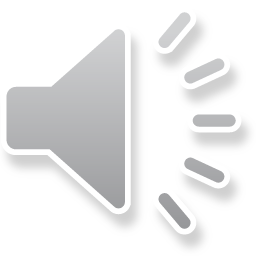 3
Year 3